Relational Algebra
Chapter 4
1
What is it?
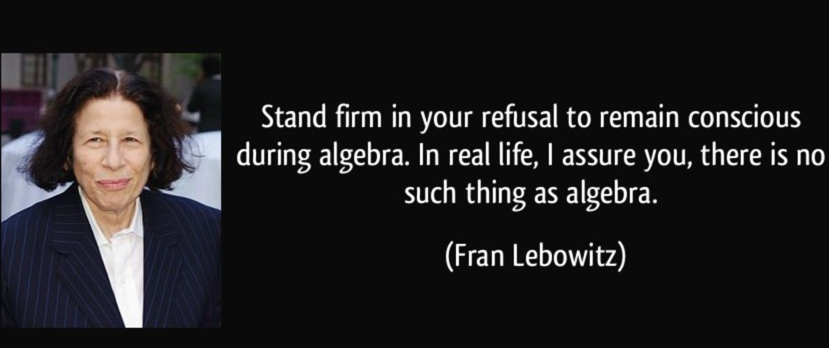 2
Introduction and Schemas
Assumptions
Sailors
Boats
Reserves
3
Relational Algebra
4
5
Examples on Selection
6
Examples on Selection (2)
7
8
9
Examples on Projection
10
Examples on Projection(2)
11
Mixing Operators
12
Set Operations: Union
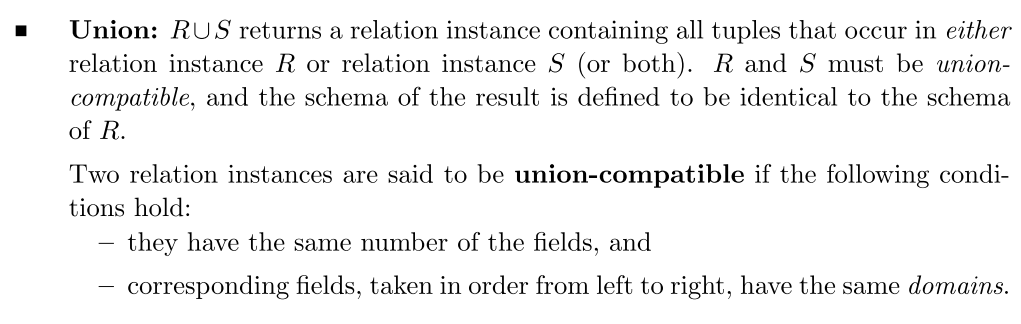 13
Set Operations: Intersection and Set Difference
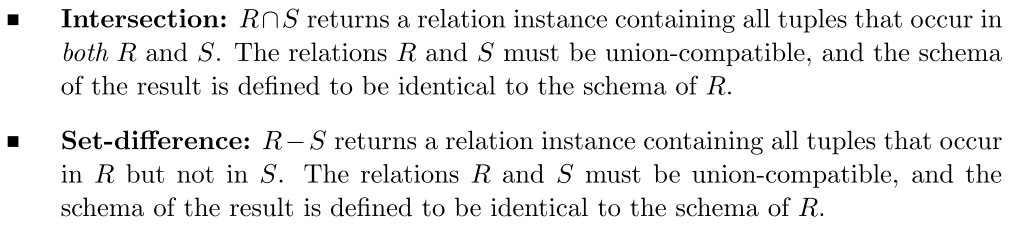 14
Examples on Set Operators
15
Examples on Set Operators (2)
16
Examples on Set Operators (3)
17
Cross Product:
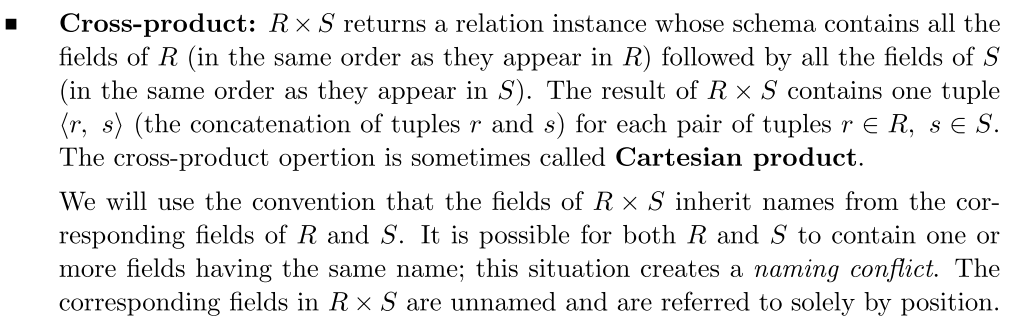 18
Example:
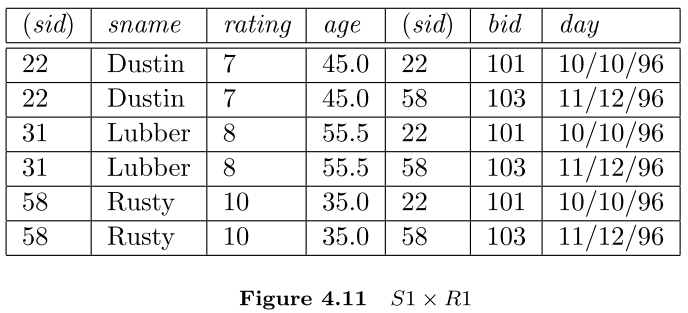 19
Condition Join
The most general version of the join operation accepts a join condition c and a pair of relation instances as arguments, and returns a relation instance
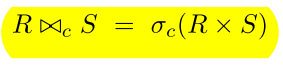 20
Condition Join Example
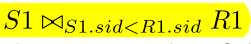 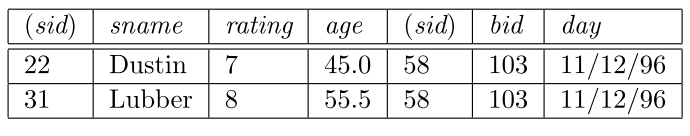 21
Equijoin
A common special case of the join operation R  S is when the join condition consists solely of equalities of the form R.name1 = S.name2, that is, equalities between two ﬁelds in R and S.
The schema of the result of an equijoin contains the ﬁelds of R (with the same names and  domains  as  in  R)  followed  by  the  ﬁelds  of  S  that  do  not  appear  in  the  join conditions.
22
Natural Join
A further special case of the join operation R S is an equijoin in which equalities are speciﬁed on all ﬁelds having the same name in R and S.   
In this case, we can simply omit the join condition.
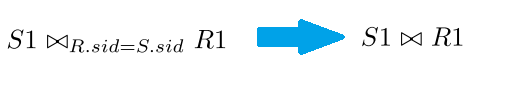 23
Examples
Find the names of Sailors who have reserved boat id = 103


Find the names of Sailors who reserved a red boat



Find the color of boats reserved by lubber
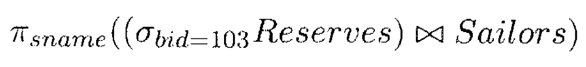 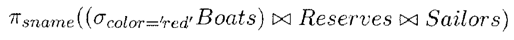 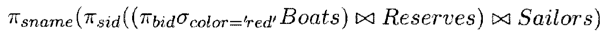 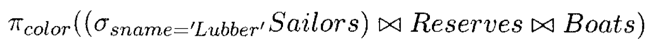 24
Examples (2)
Find the names of sailors who have reserved at least one boat

Find the names of Sailors who reserved a red boat or a green boat




Find the names of Sailors who reserved a red AND a green boat
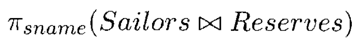 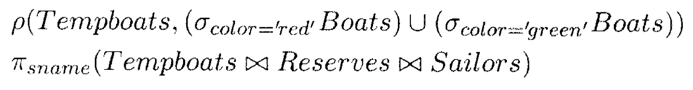 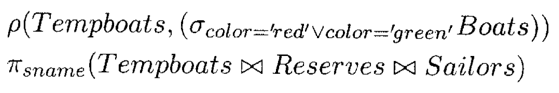 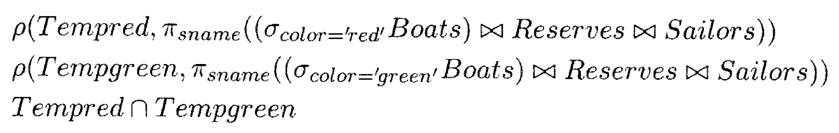 25
Examples (3)
Find the sids of sailors with age over 20 who have not reserved a red boat
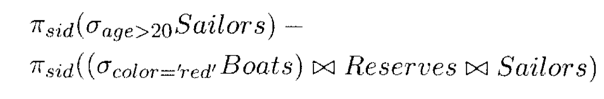 26
Examples (4)
Find the sids of sailors who reserved at least two different boats
Reserves
27
Examples (4)
Find the sids of sailors who reserved at least two different boats
28
Examples (4)
Find the sids of sailors who reserved at least two different boats
Now Select only rows where Rsid=R’sid
29
Examples (4)
Find the sids of sailors who reserved at least two different boats
Now Select only rows where Rsid=R’sid
30
Examples (4)
Selecting rows where Rsid=R’sid is not enough so we need to make sure Rbid is not the same as R’bid.. However, (Sid =22) is redundant!!
So rather we need to make sure Rbid <R’bid or Rbid>R’bid
31
Schemas
Sailors
Boats
Reserves
32